أهمية التربة وطرائق حمايتها
مخرجات التعلم
يتوقع من التلميذ في نهاية الدرس أن:
        يذكر فوائد التربة.
        يعدد طرائق المحافظة على التربة.
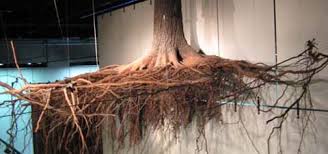 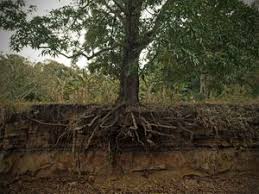 تنمو جذور النباتات في التربة وتمتص منها الماء والأملاح
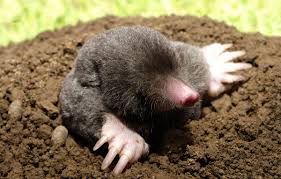 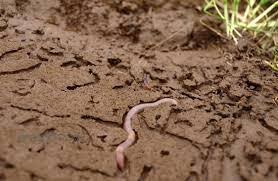 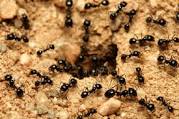 تعيش بعض الحيوانات في التربة وتجعلها مسكناً لها
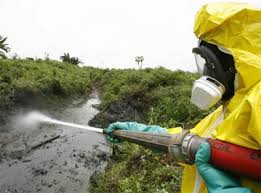 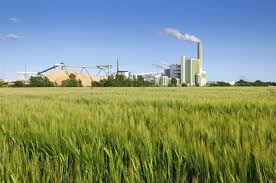 يسبب تلوث التربة تسممها وعدم صلاحيتها للزراعة ولحياة الكائنات التي تعيش فيها
التقويم
املأ الفراغات بالكلمات المناسبة الآتية:
    ( النفط – الصرف – المبيدات – البلاستيك )
    تتم حماية التربة ب:
                 عدم الإكثار من رش .......الزراعية.
                 معالجة مياه ........الصحي.
                 عدم تلويثها ب.......والفضلات الصلبة مثل ........